UNIT 4
Seeking, Negotiating and Notification/Recusal
Subpart F of 5 CFR 2635
Let’s review
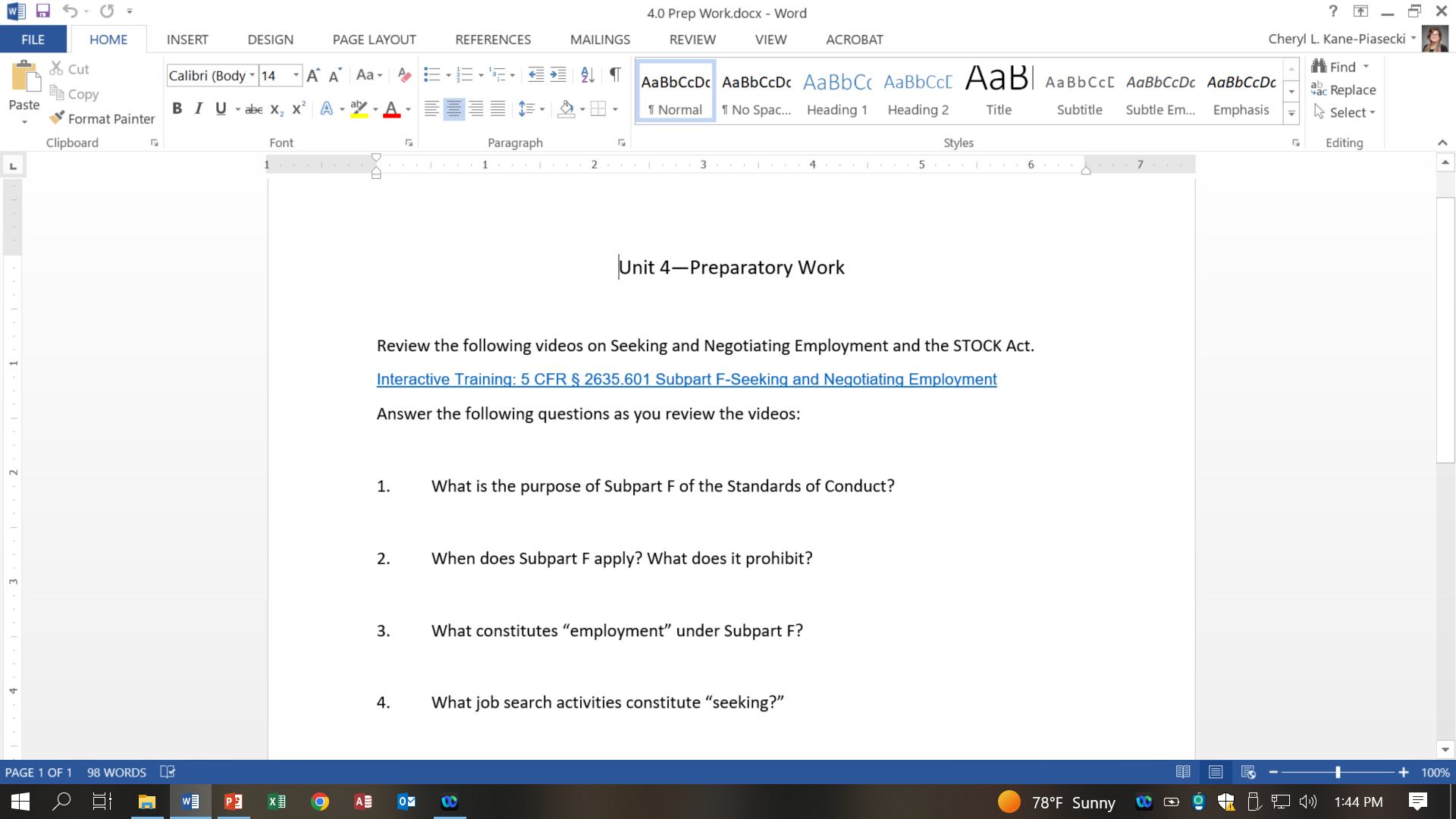 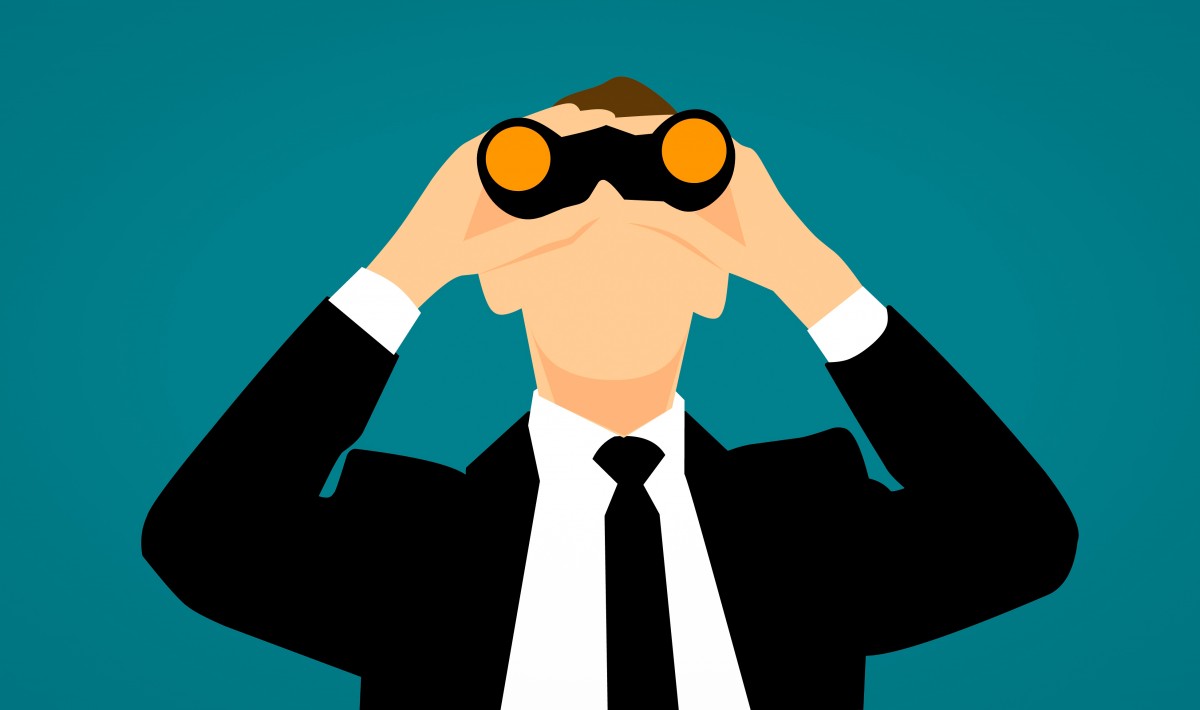 Subpart F does not restrict Federal employee’s job search

Rather, it requires recusal from employee’s Government work when employee seeks employment with non-Federal employer whose financial interests are affected by employee’s Government work
Let’s go to the reg
5 CFR 2635 Subpart F
Subpart F Seeking vs. 208 Negotiating
Pre-negotiation
communications
Negotiating or arrangement for employment
18 USC 208
2635.603(b)(1)(ii)&(iii)
Pre-negotiating seeking employment
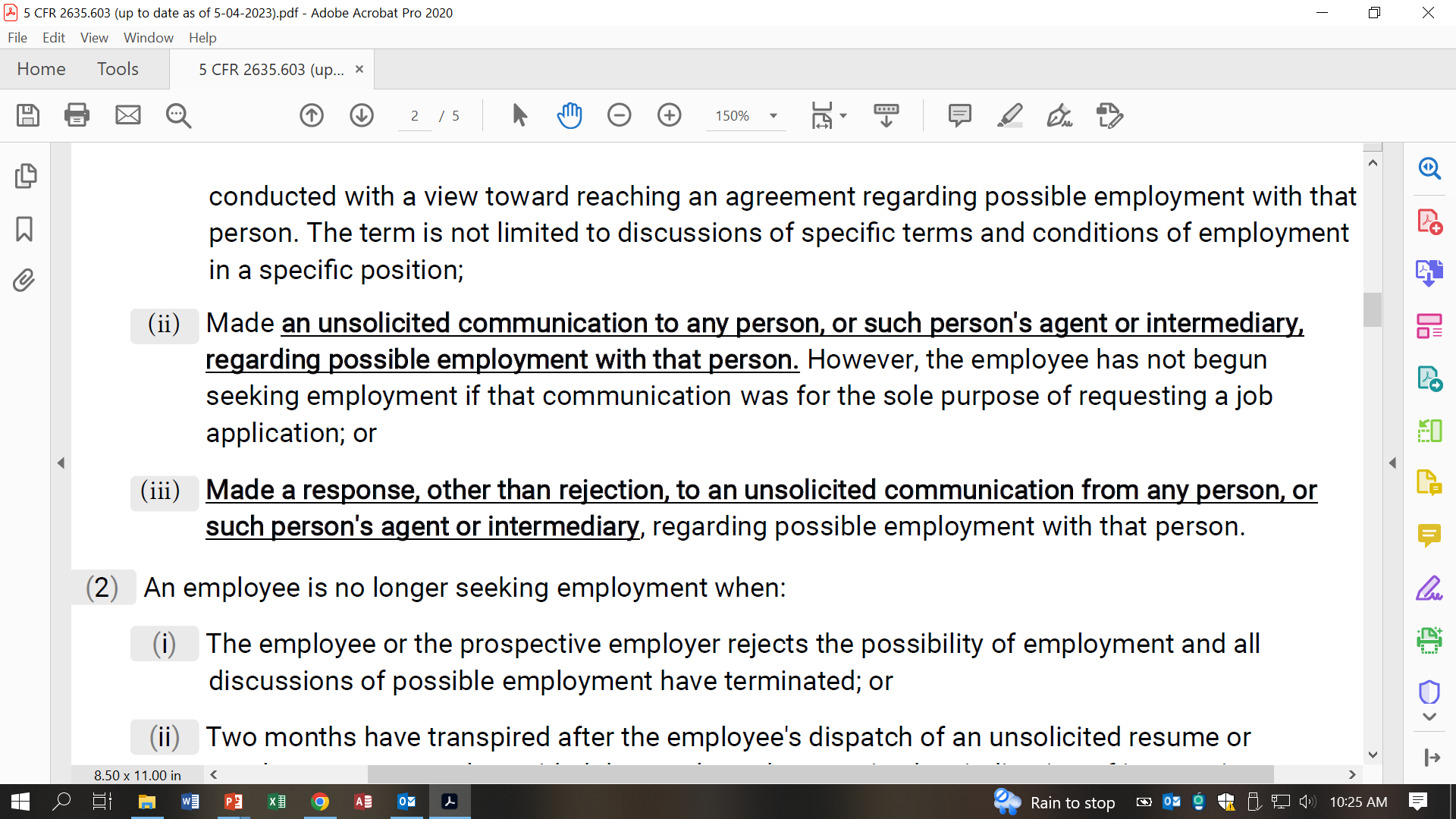 Section 2635.603(b)(1)(ii) & (iii) Definitions
Negotiating for employment
(i) …discussion or communication with another person, or such person's agent or intermediary, mutually conducted with a view toward reaching an agreement regarding possible employment with that person. The term is not limited to discussions of specific terms and conditions of employment in a specific position.
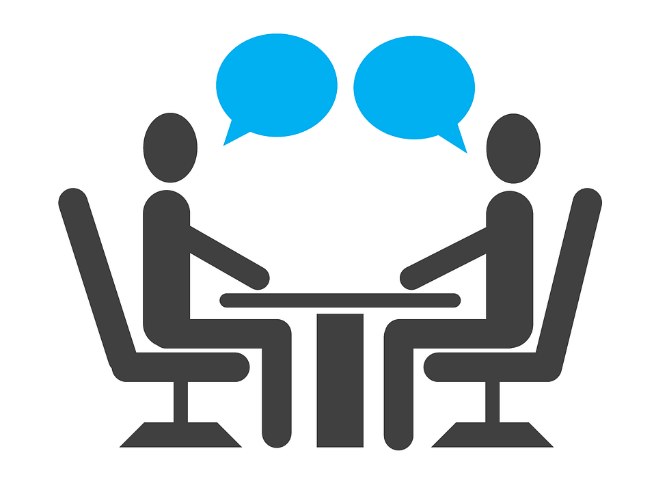 Section 2635.603(b)(1)(i) Definitions
Negotiating (208)
Seeking (Subpart F only)
Recusal from matters affecting prospective employer

Begins at initiation of job search activities

Penalties for violation are administrative
Recusal from matters affecting prospective employer

Begins when communication becomes bilateral

Penalties for violation are criminal (18 USC 208)
Subpart F Seeking vs. 208 Negotiating
Pre-negotiation
communications
Negotiating or arrangement for employment
18 USC 208
2635.603(b)(1)(ii)&(iii)
Criminal
Regulatory
Task 4.1 Identify Programmatic and Substantive Issues
See Page 3 of your Participant Guide for Detailed Instructions
How do you find out that people are seeking employment?
Why do employees not report when they are seeking employment?
What are the risks of not knowing timely?
How do we address these risks?
Task 4.1 Conversations with Rory and Deborah
See Page 3 of your Participant Guide for Detailed Instructions
Task 4.2  Develop a communication/education plan for seeking employment
Planning
Who is your audience?

What are the objectives of the communication/education (what do you want people to know and be able to do as a result of the communication?)

What content is most relevant (which authorities apply)?

What timing and method of delivery would be most effective?
Planning Worksheet
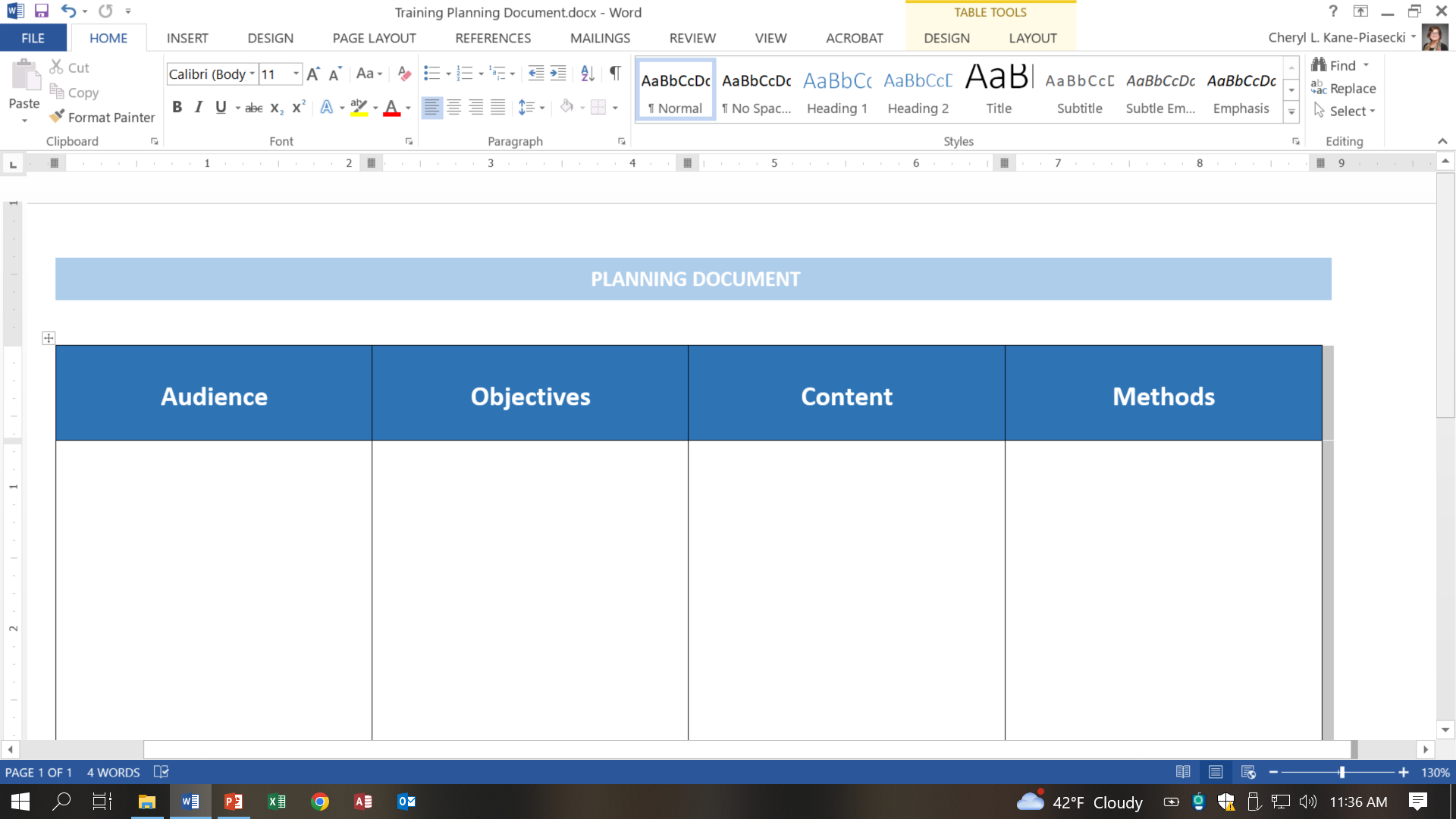 Debrief 4.2 Share your planning worksheets
You Have Mail (See Part 2 PG)